Aritmetický průměr

Proč je dobré umět vypočítat aritmetický průměr, co si například mohu zjistit?

průměr známek z vyučovacího předmětu
průměrnou mzdu za určité období
průměrné výdaje za domácnost – například za potraviny
průměrnou spotřebu benzínu v automobilu
průměrný počet ujetých kilometrů na kole 
průměrnou spotřebu vody, elektřiny, plynu
a spoustu dalších zajímavých údajů…

Aritmetický průměr čísel vypočítáme tak, 
že součet těchto čísel vydělíme jejich počtem.
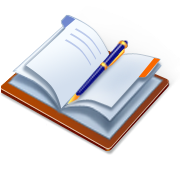 Aritmetický průměr čísel vypočítáme tak, že součet těchto čísel vydělíme jejich počtem.
Vypočítej aritmetický průměr z čísel 11, 7, 18

všechna tři čísla sečti: 11 + 7 + 18 = 36
36 vyděl 3 (protože jsou zadaná 3 čísla): 36 : 3 = 12

	12 je aritmetický průměr čísel 11, 7, 18
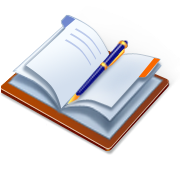 Vzorová úloha

Lenka byla na cyklistickém soustředění v jižních Čechách. Každý den se přesunovala po cyklostezkách na různá místa. První den ujela 35 km, druhý den 40 km, třetí den 33 km, čtvrtý den 38 km a pátý den 29 km. Kolik kilometrů denně průměrně ujela?

Postup:
Ujela celkem  	35 + 40 + 33 + 38 + 29  = 175 km
Počet dní       	5
Průměrně za den	175 : 5 = 35

Lenka ujela průměrně 35 kilometrů za den.
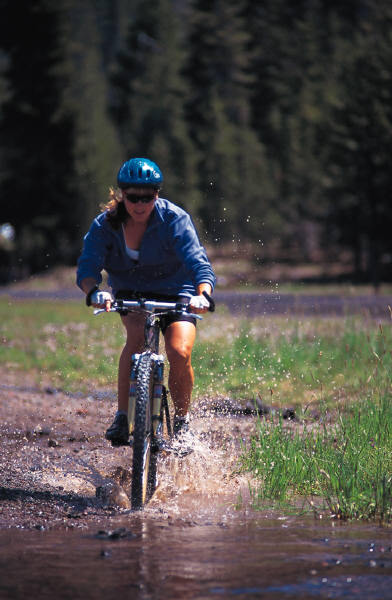